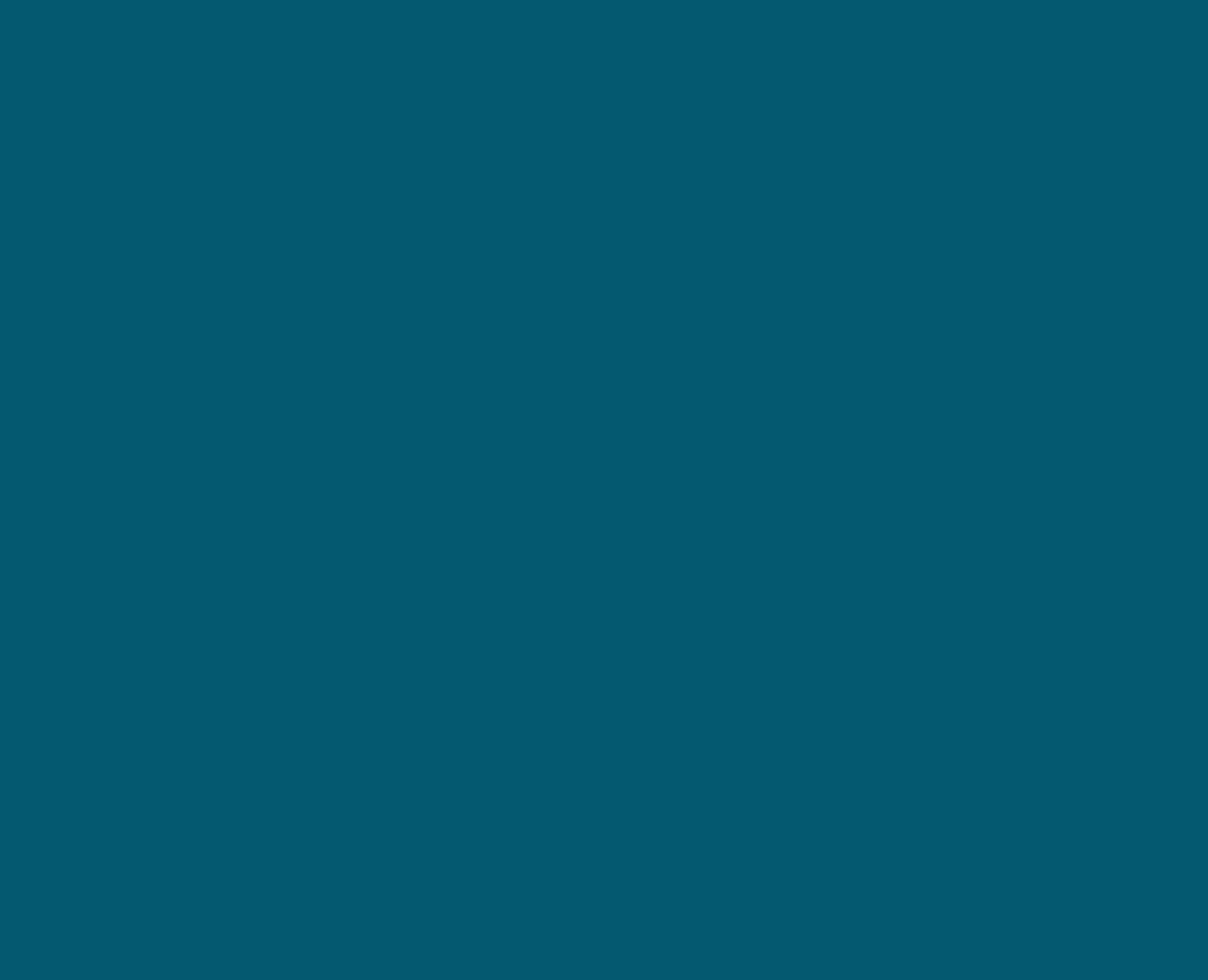 PPG Meeting
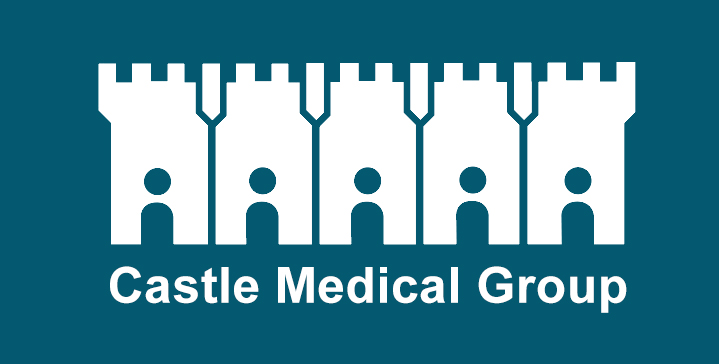 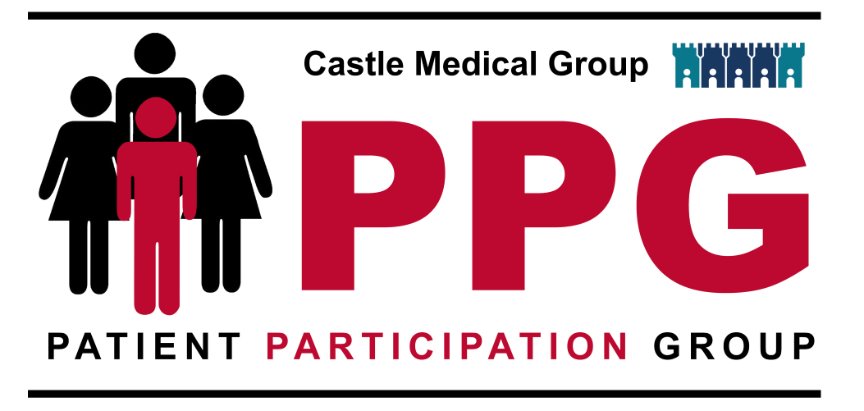 19th November 2024
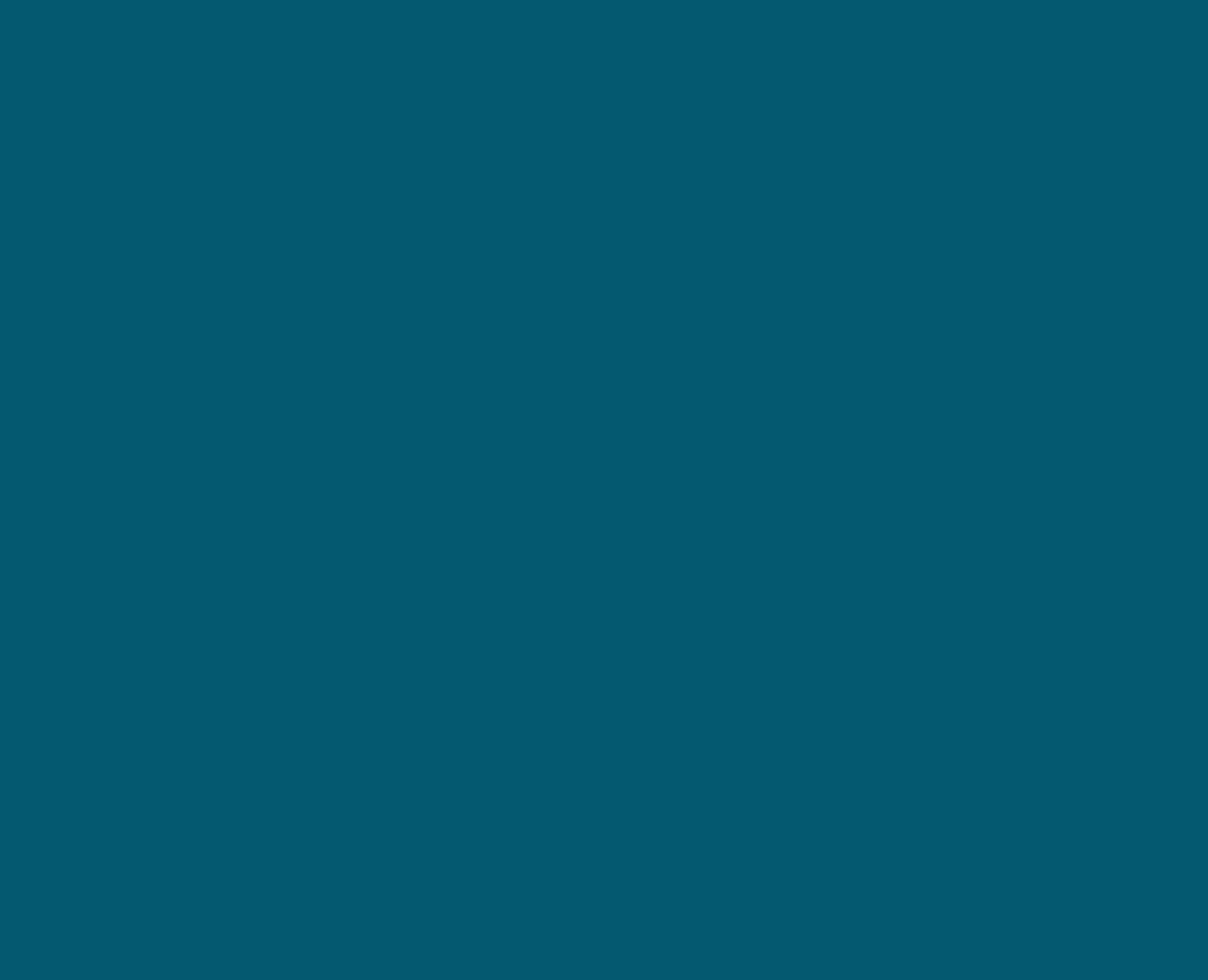 Staff Changes
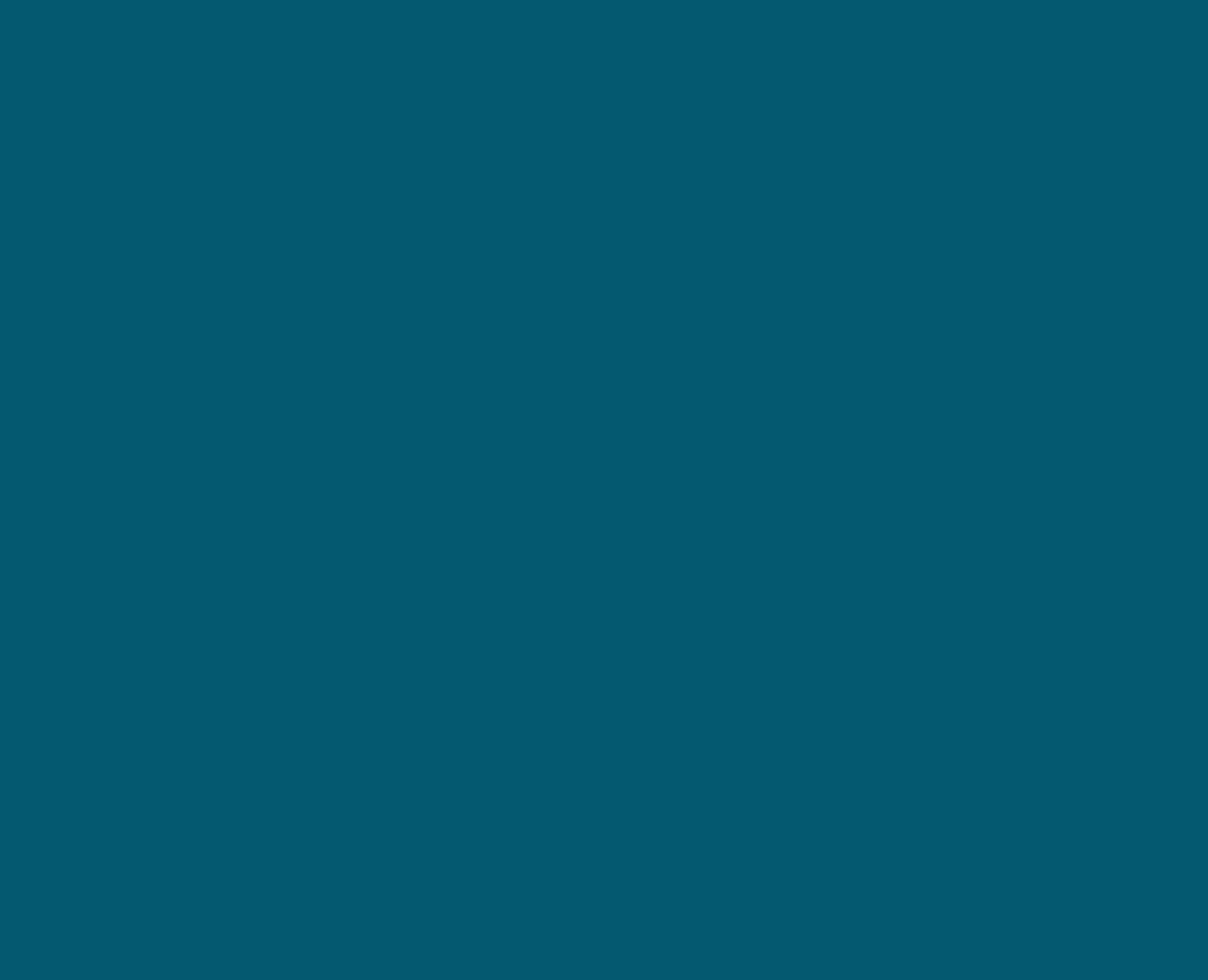 Other Vaccinations
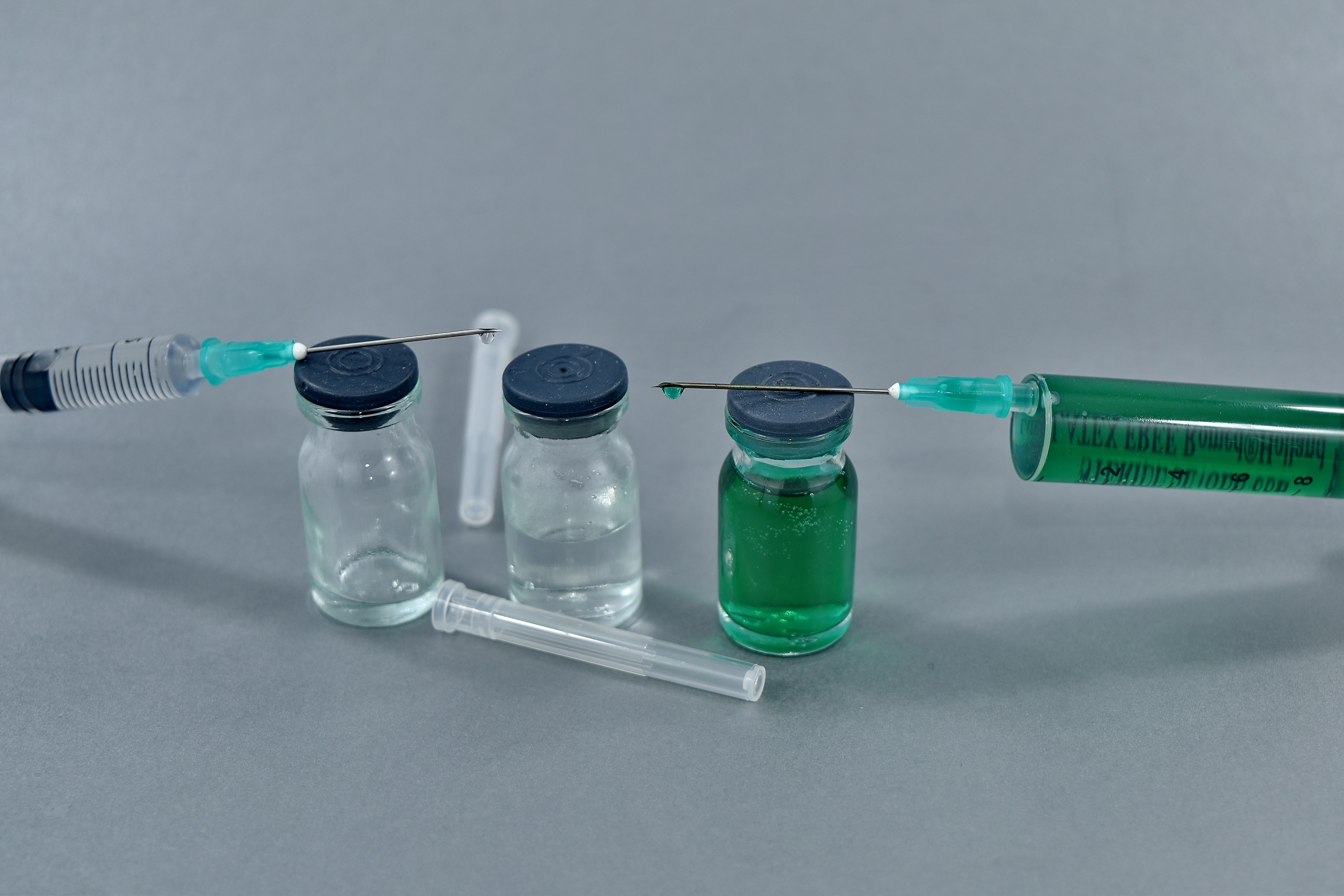 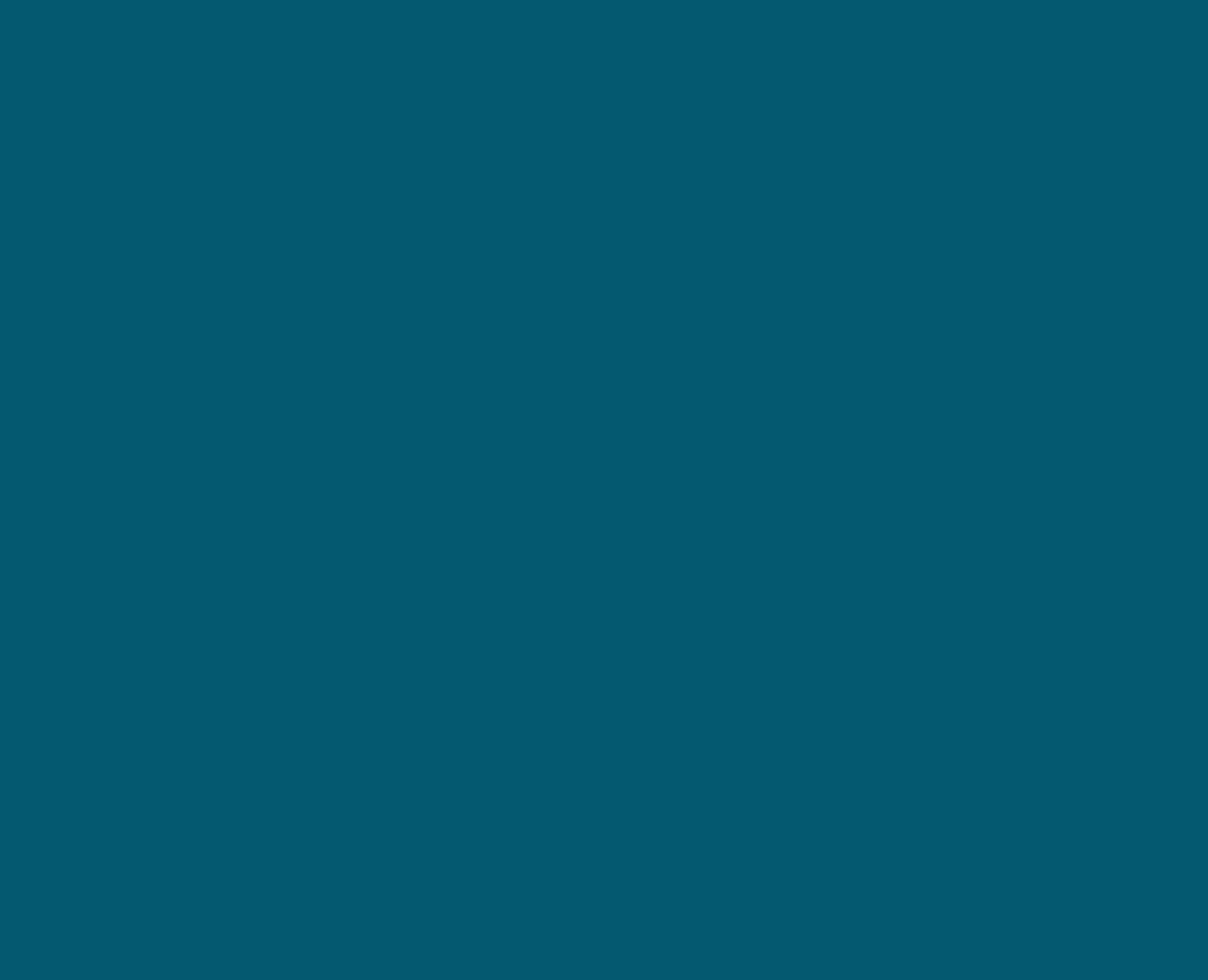 Appointment Changes
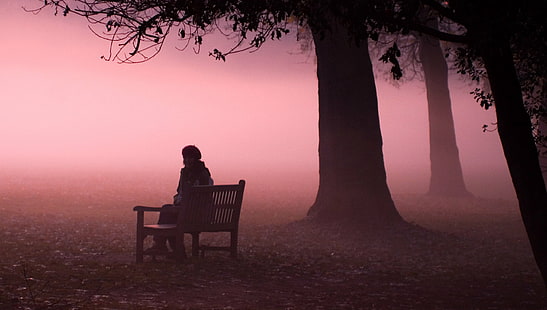 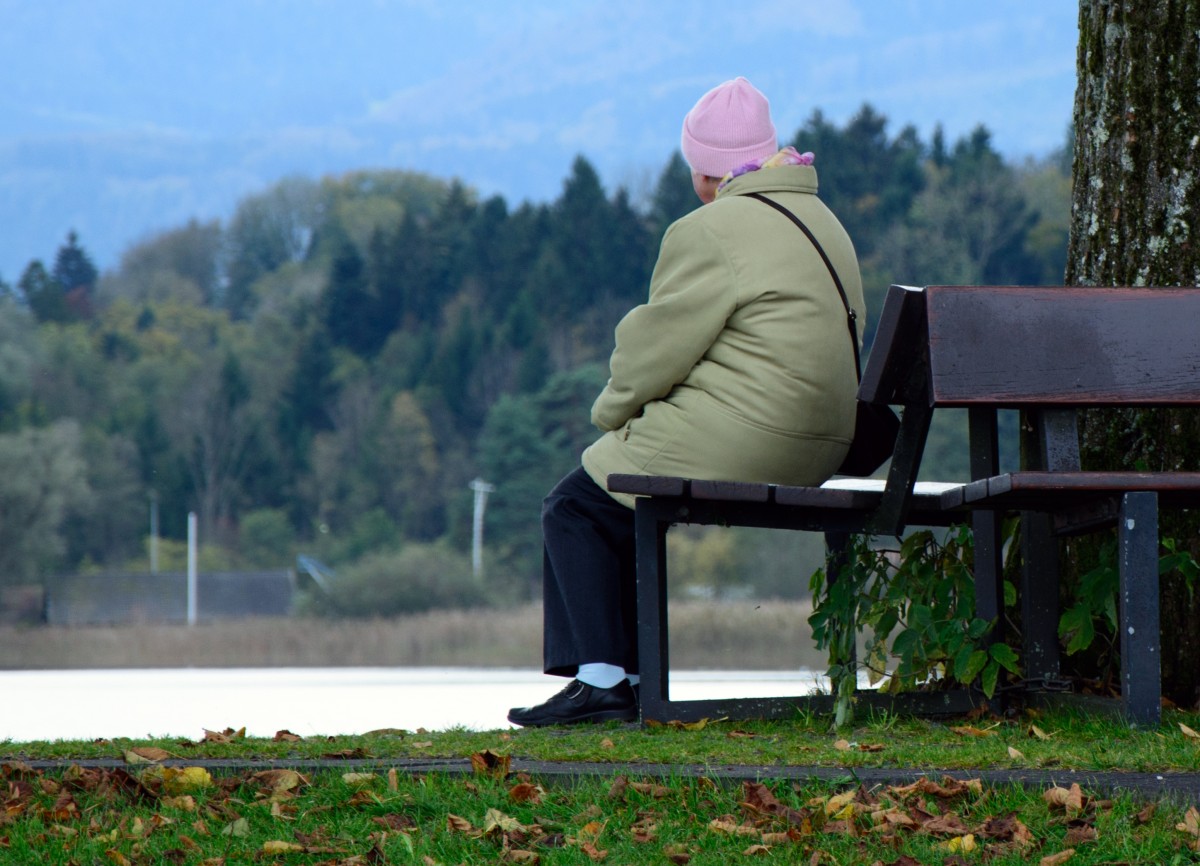 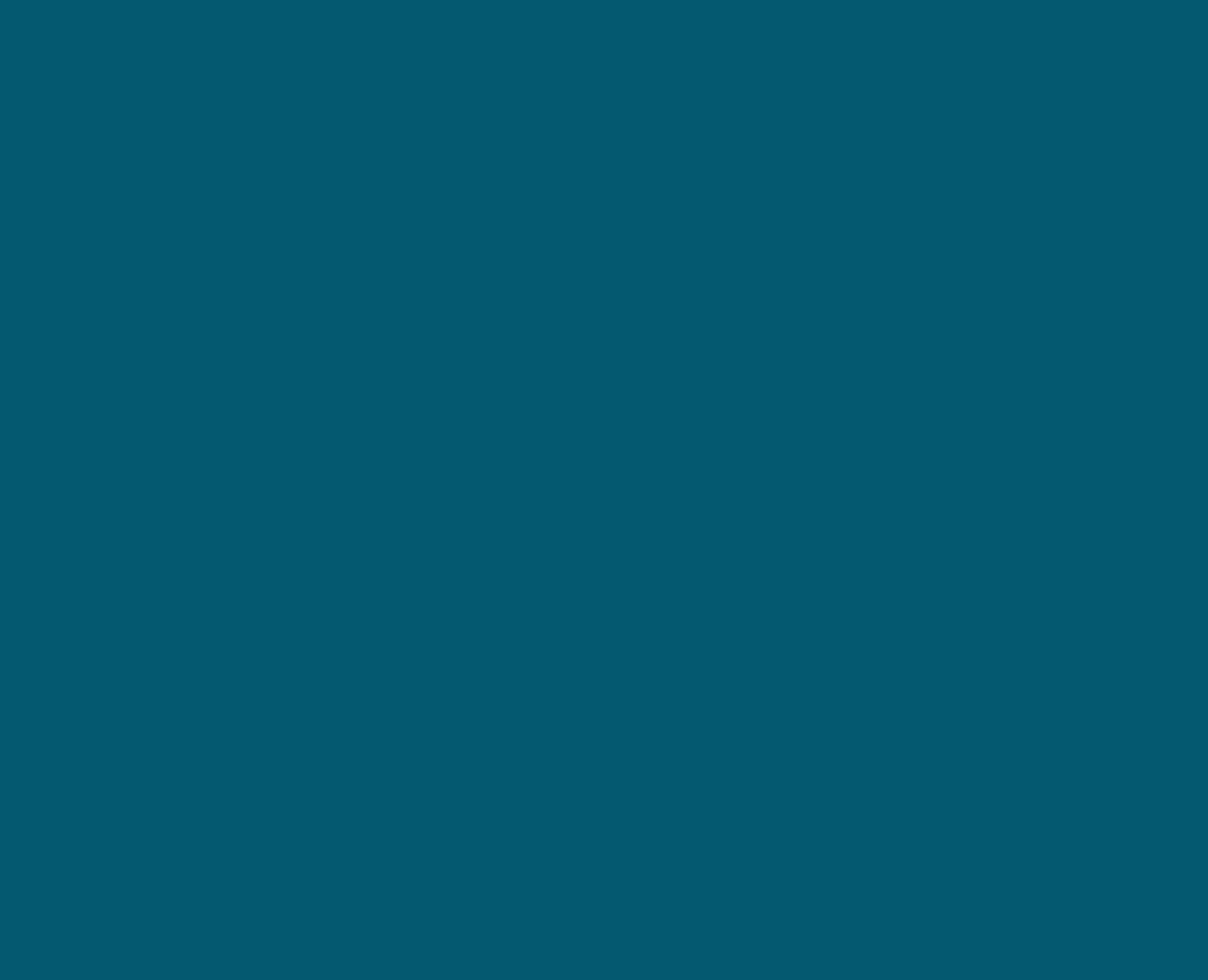 Appointment Changes
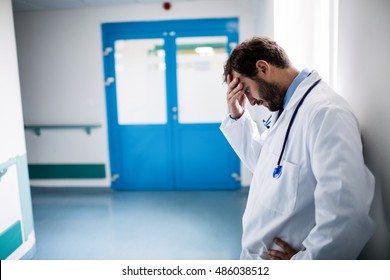 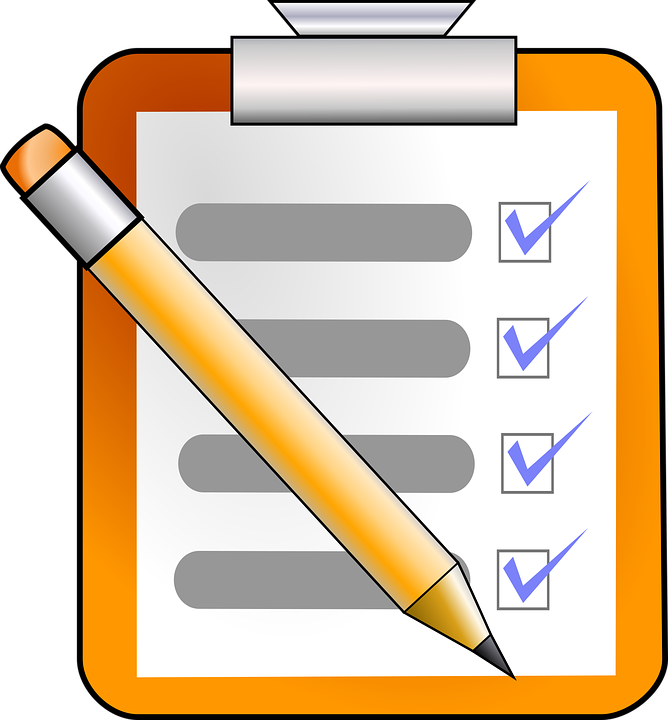 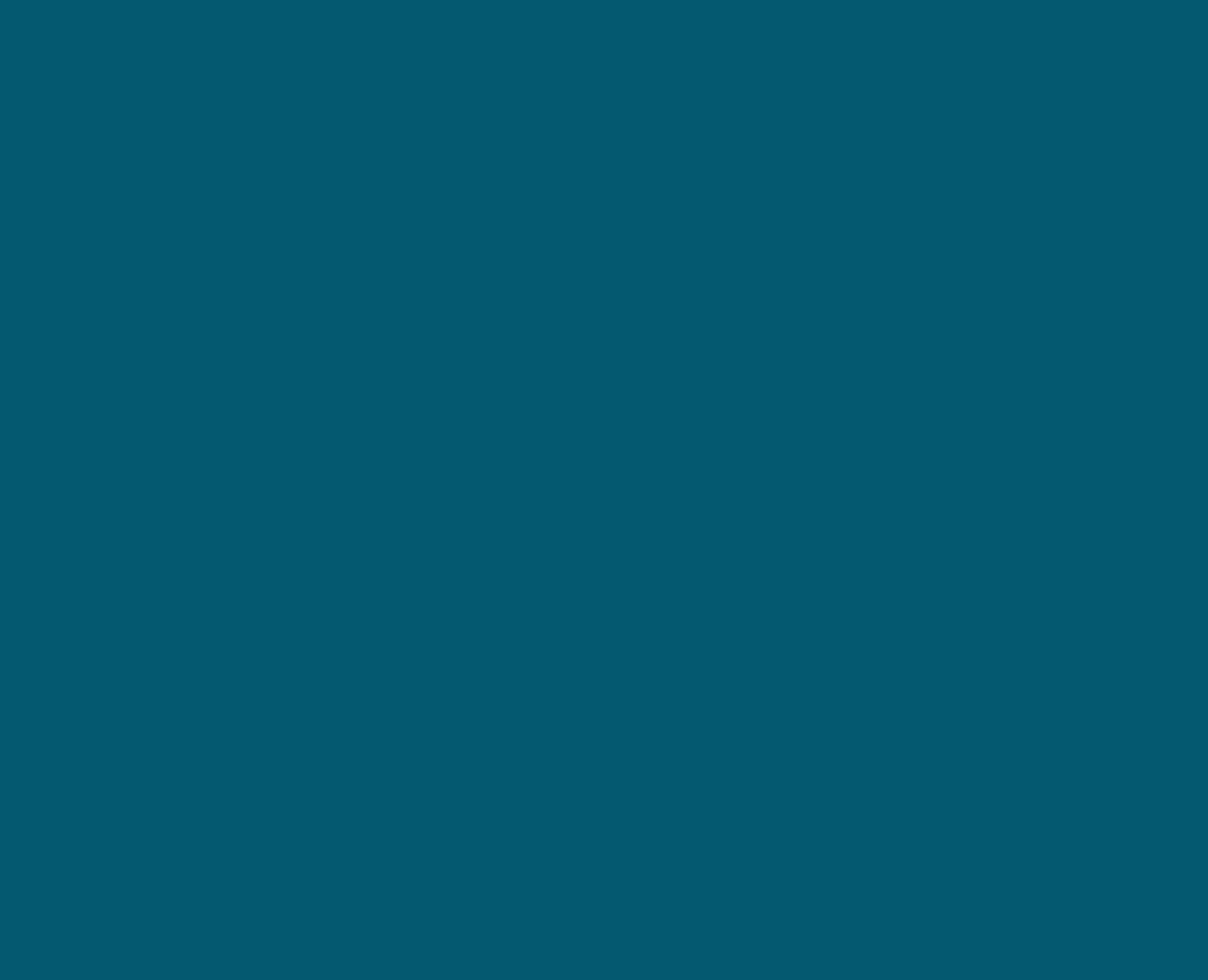 Appointment Changes
Jennie Caukwell
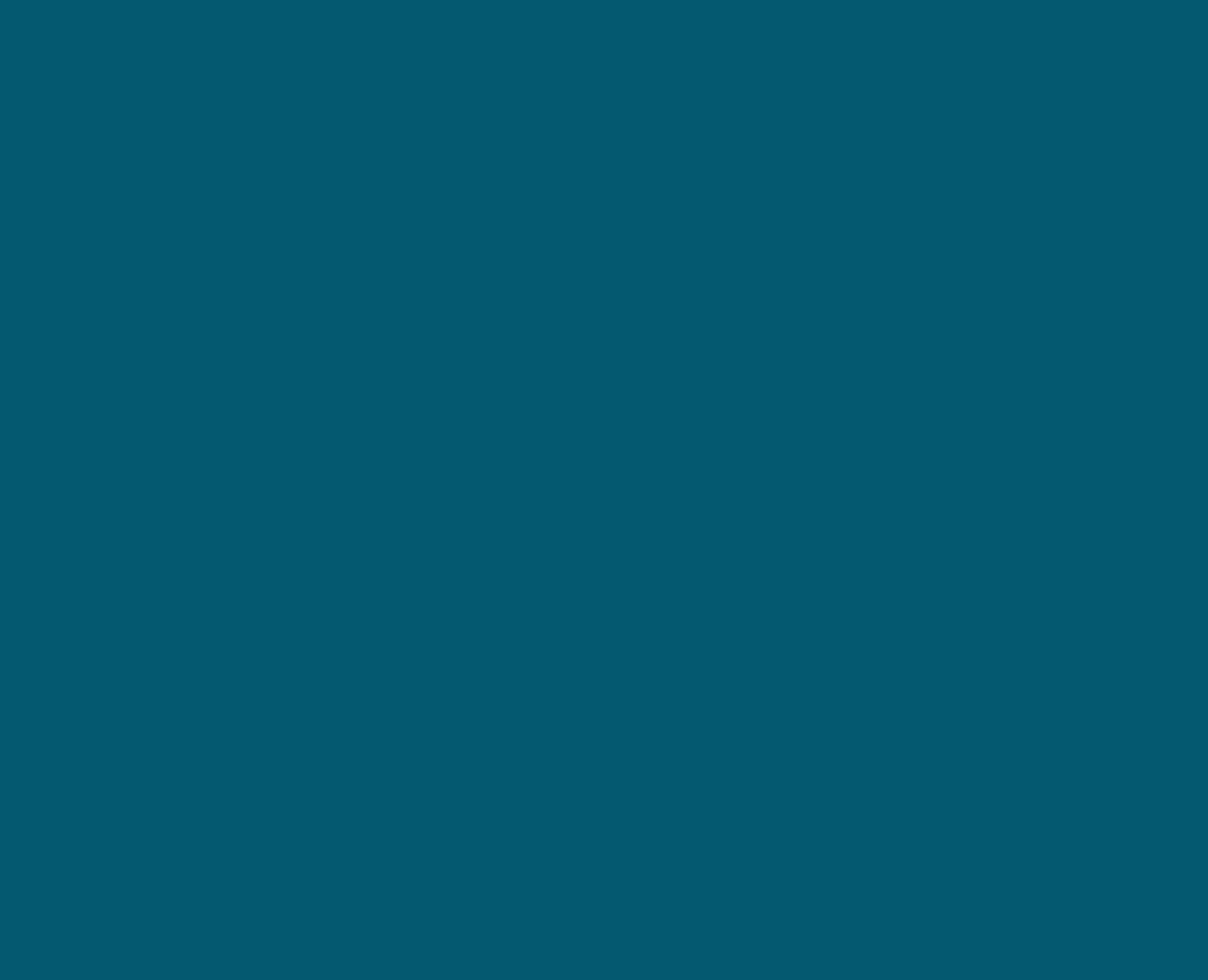 Appointment Changes
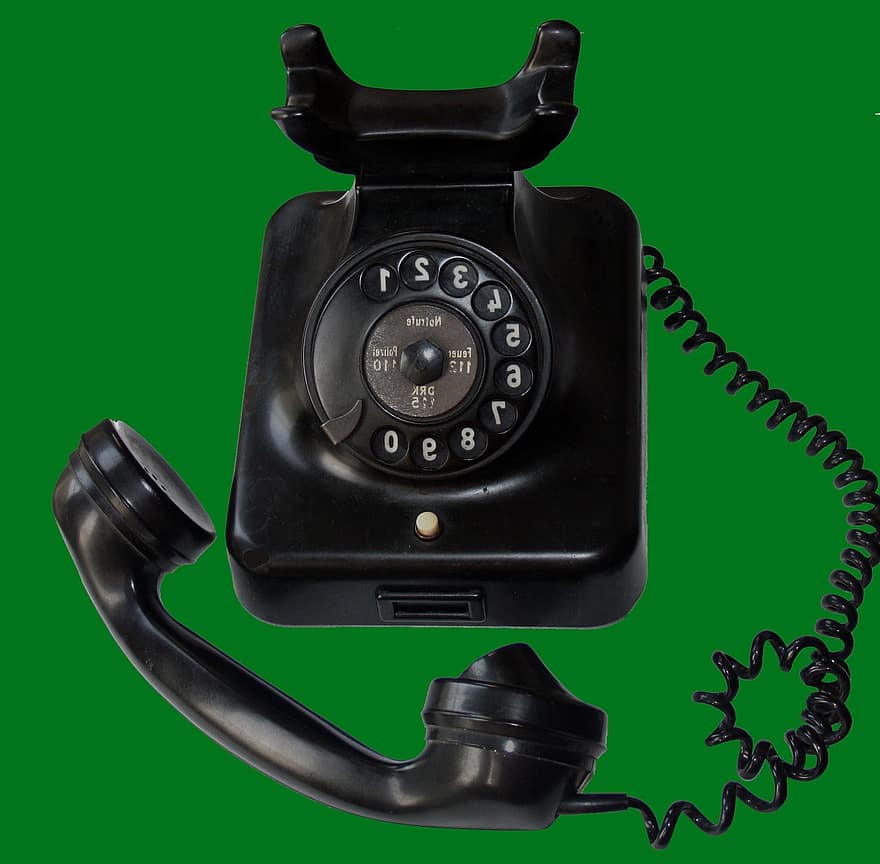 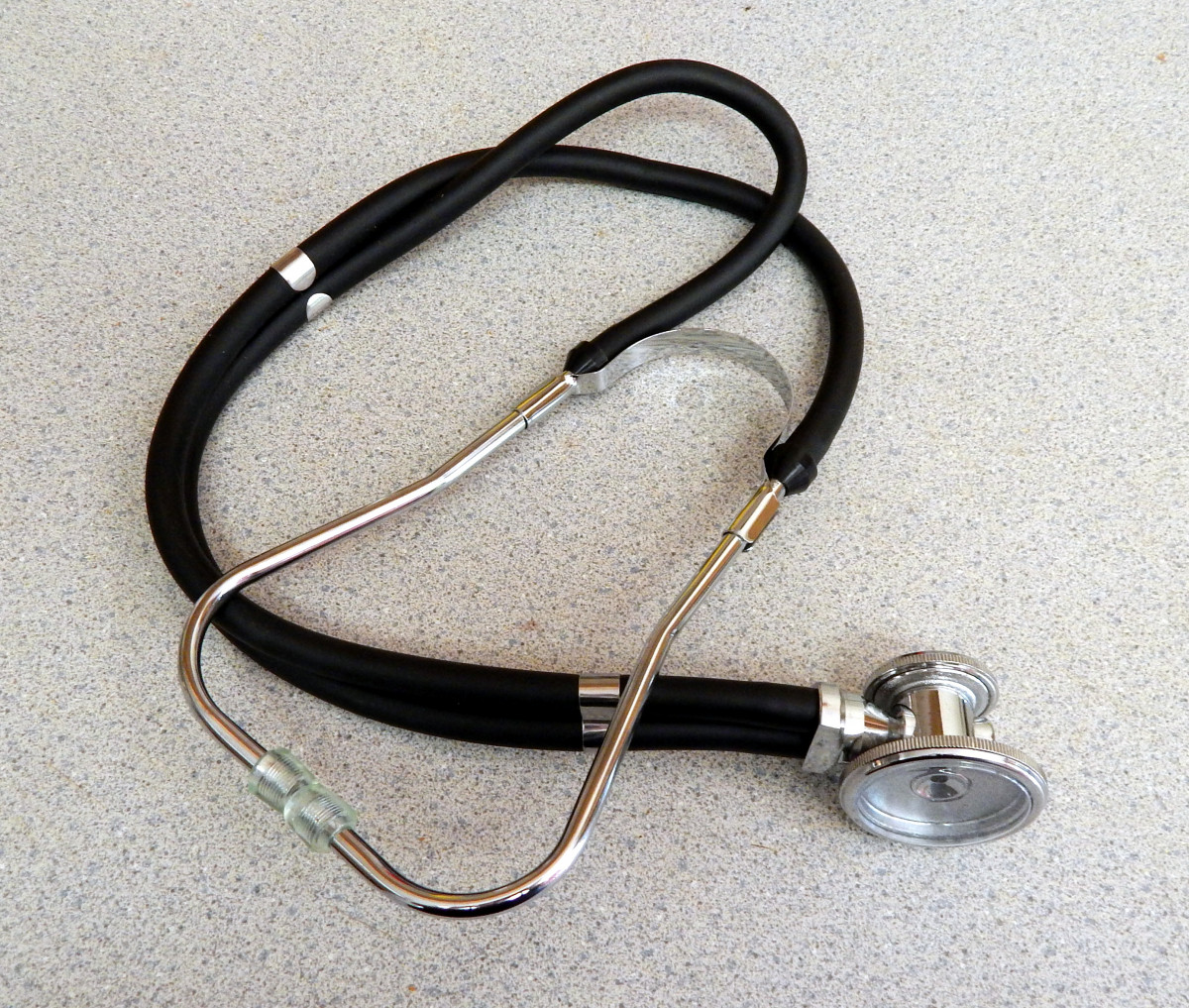 Jennie Caukwell
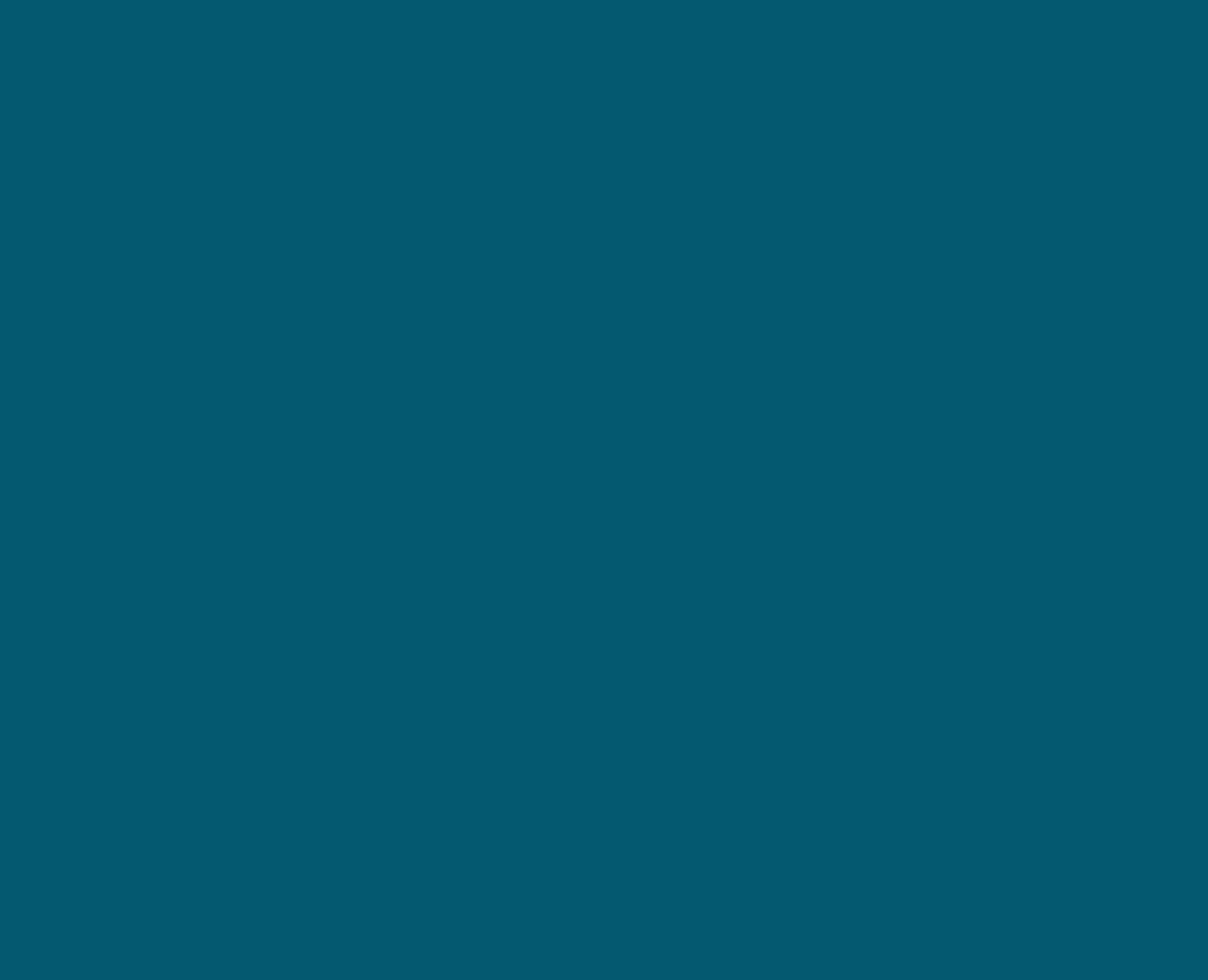 Collective Action – Options when Full
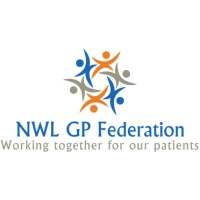 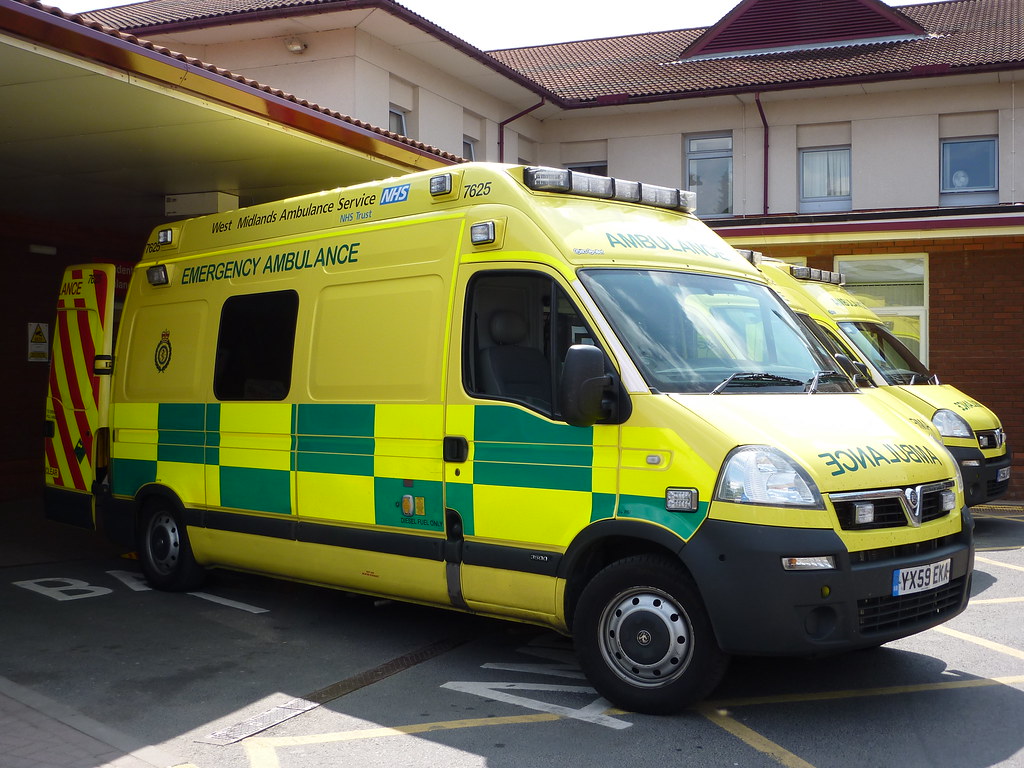 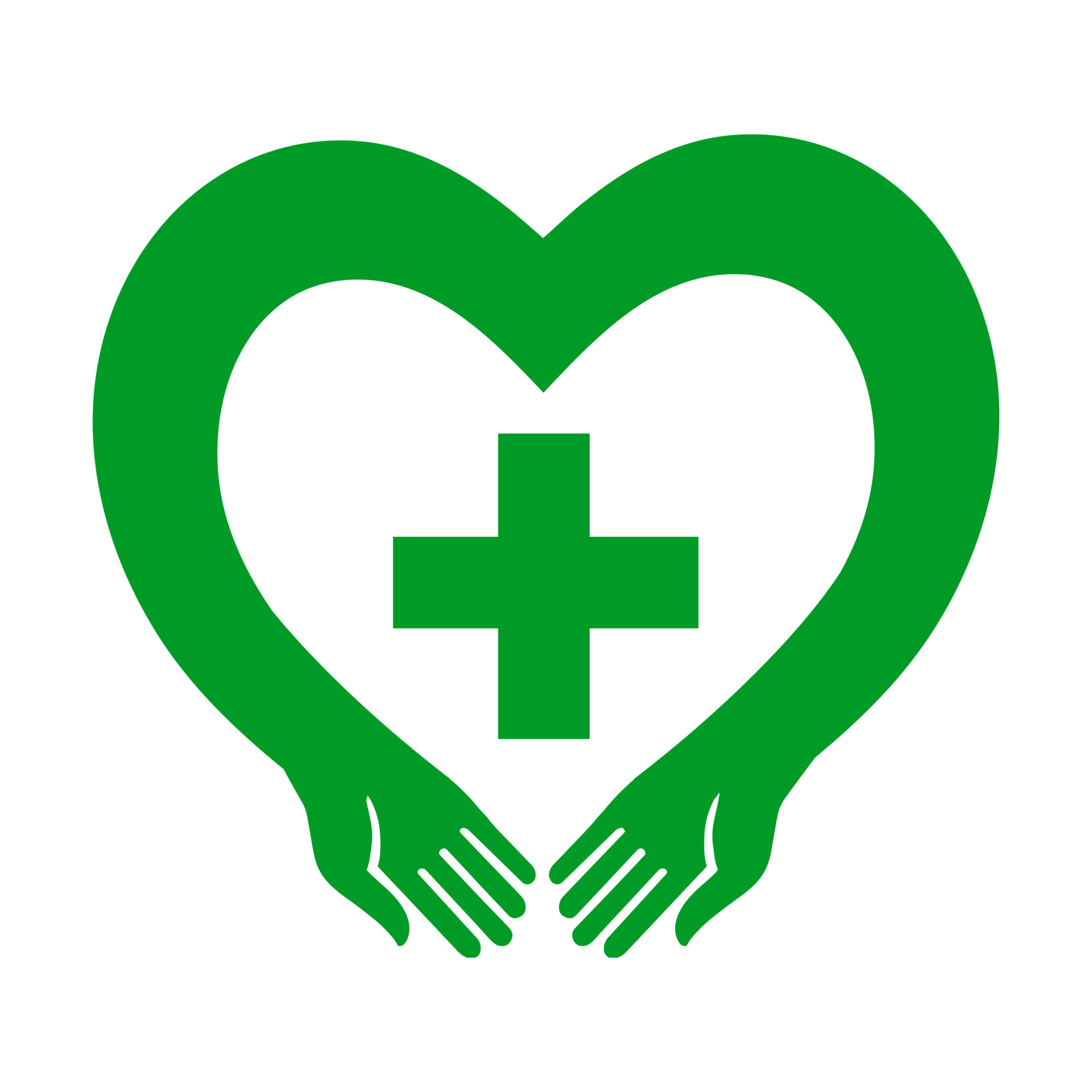 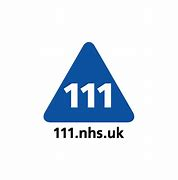 Jennie Caukwell
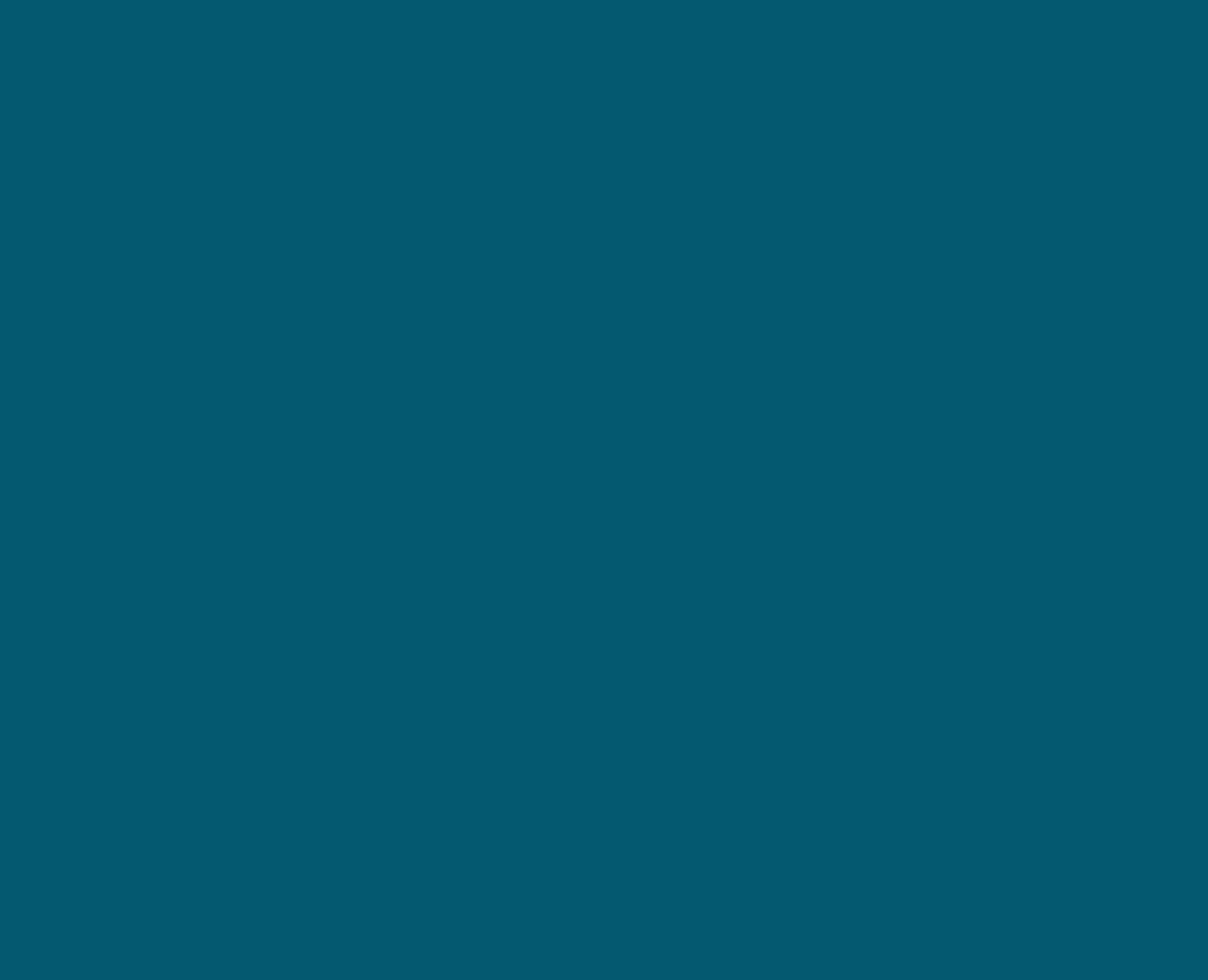 ARI / HVS
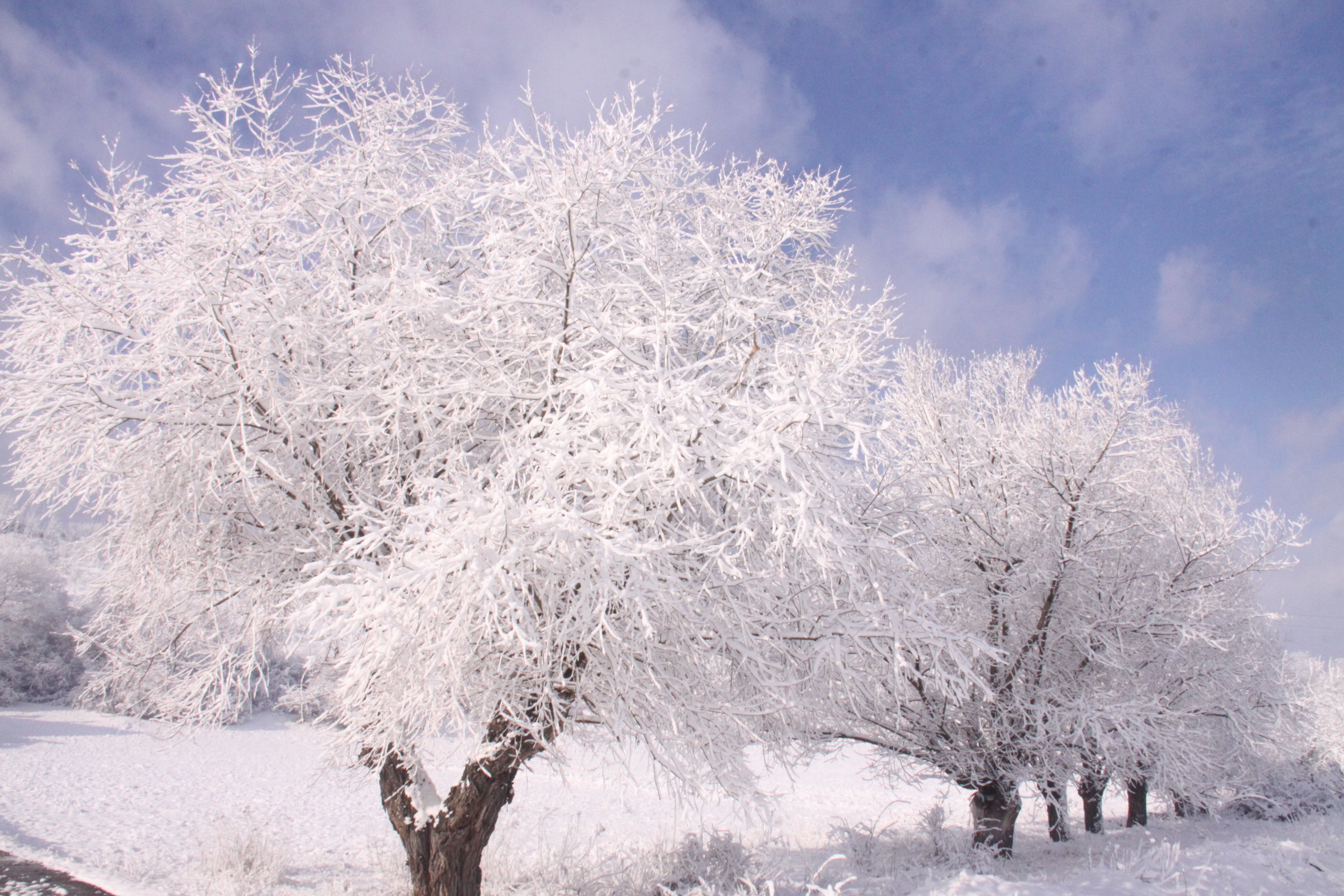 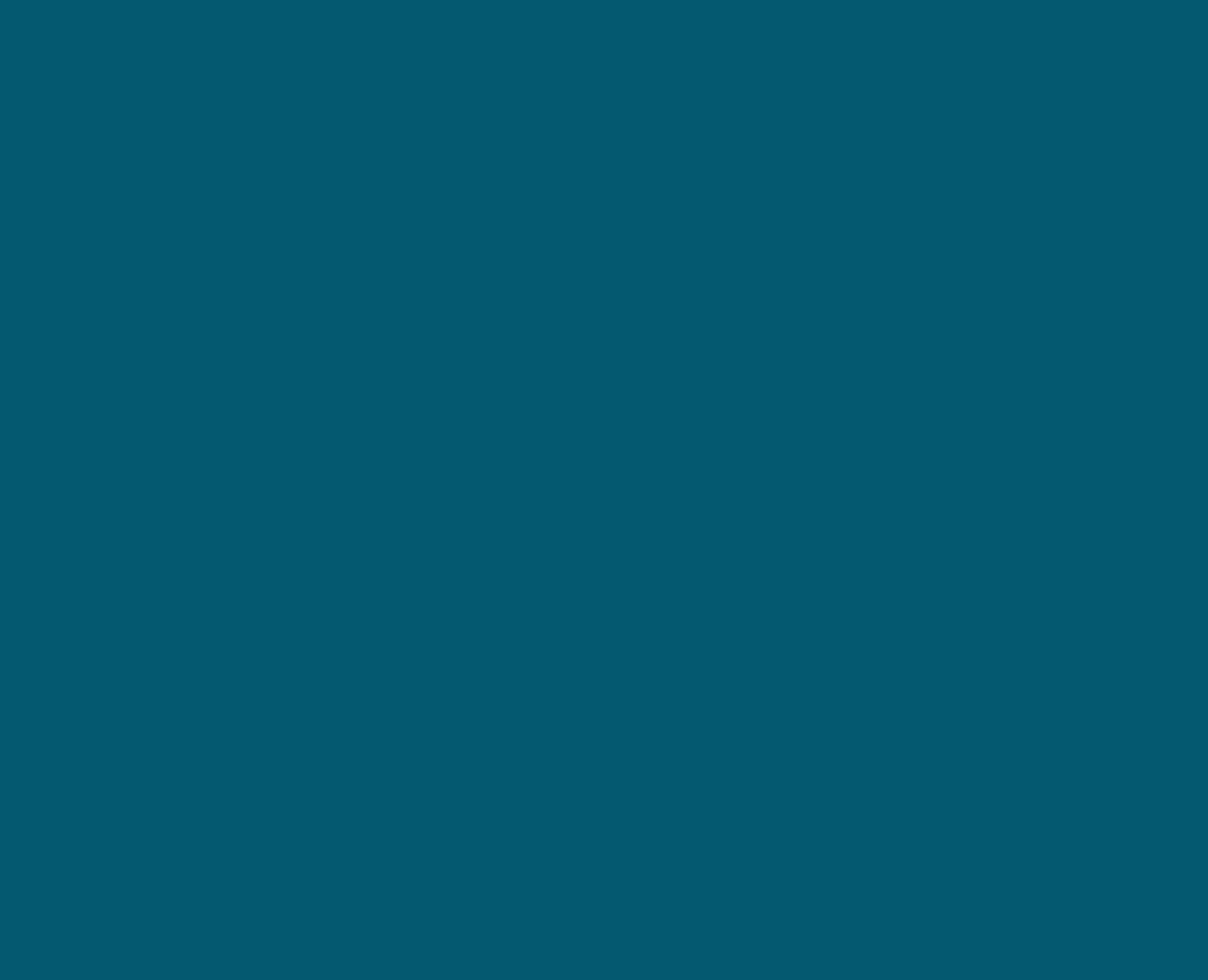 Nurse / HCA Appointments
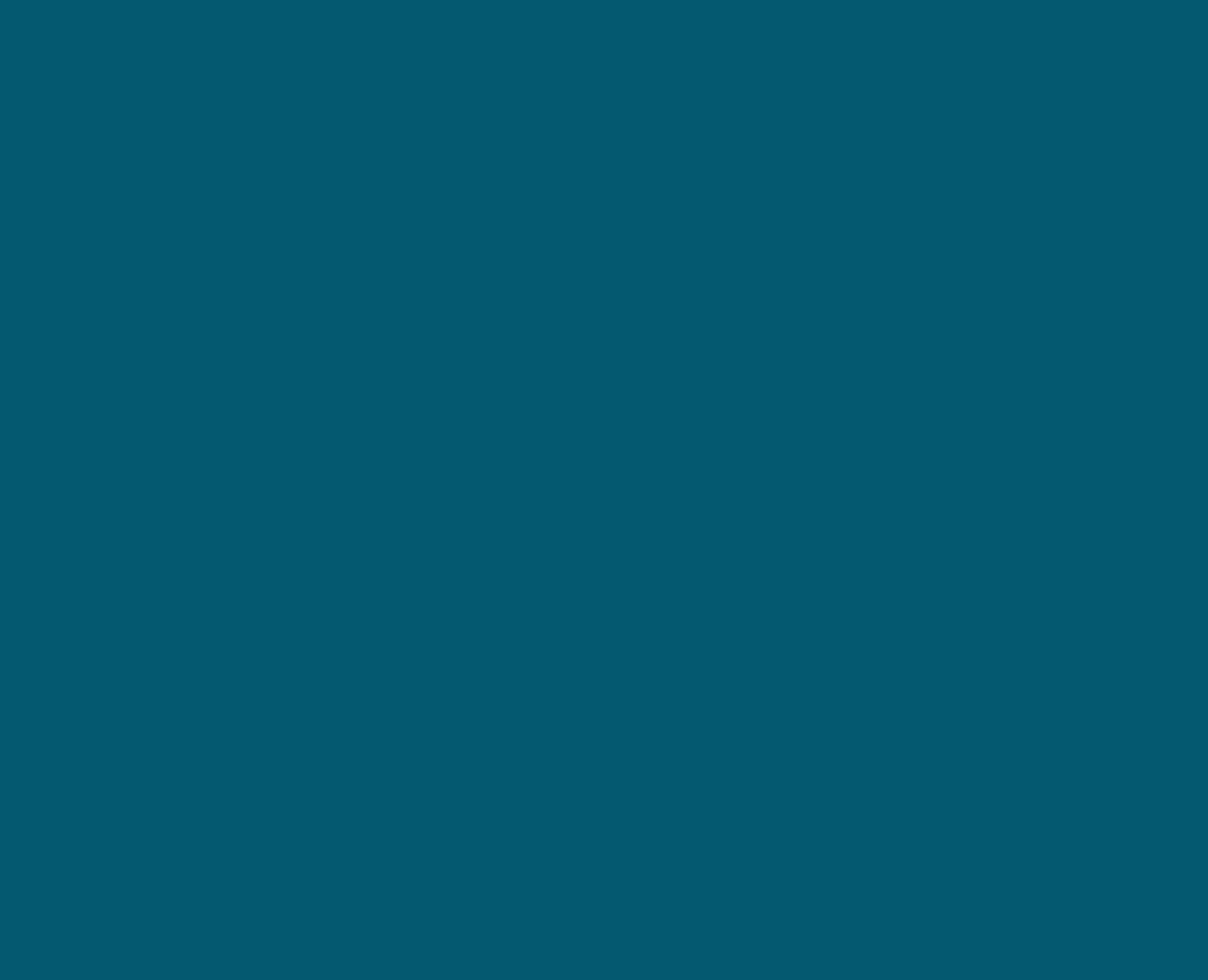 fundraising - autumn
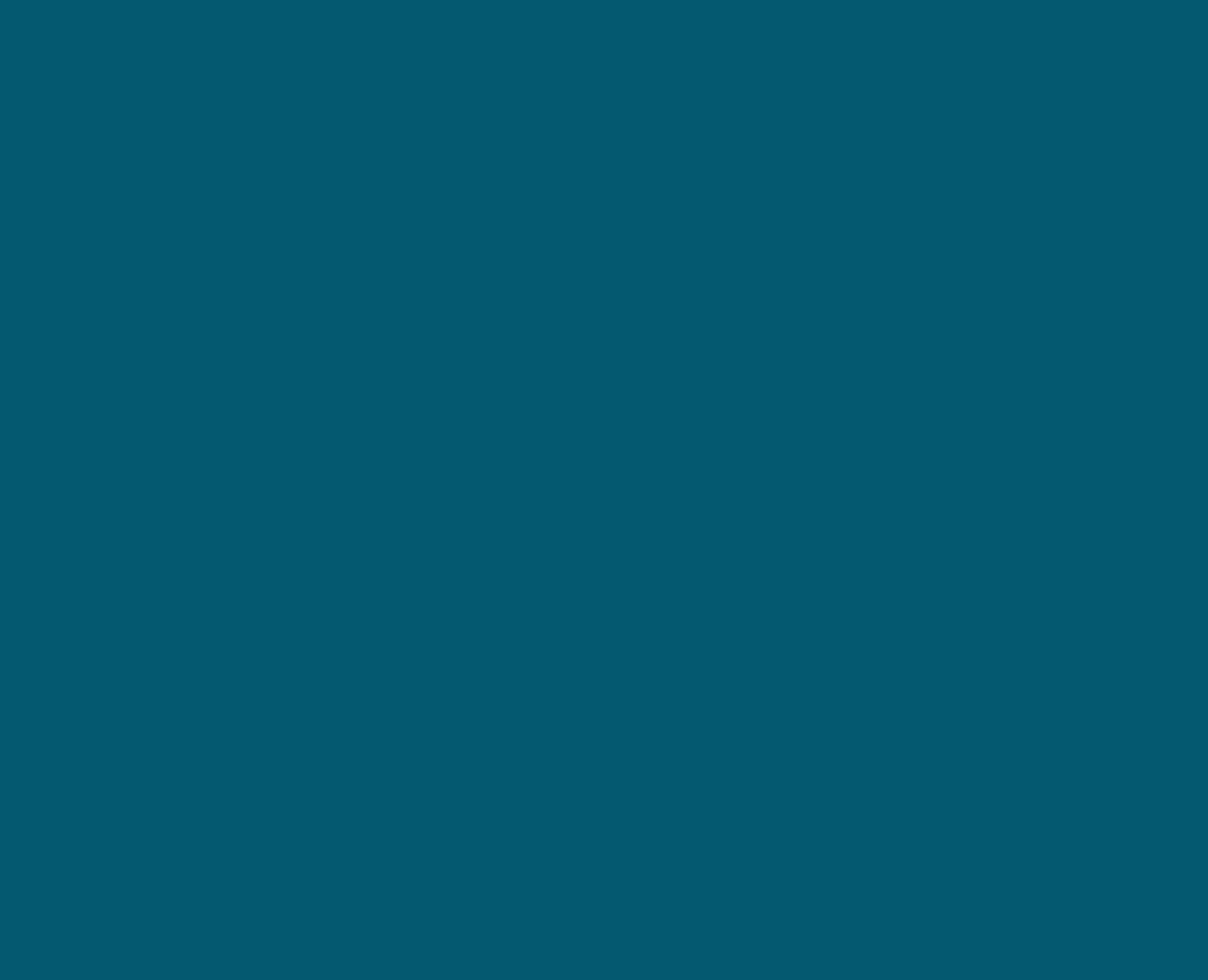 Acronyms